Efforts at Strengthening Fiscal Transparency, Accountability and the Ease of Doing Business at State-Level
THE JOURNEY SO FAR
A CASE OF THE $1.5 BILLION STATES FISCAL TRANSPARENCY, ACCOUNTABILITY AND SUSTAINABILITY (SFTAS)
The Program Development Objective (PDO) is to strengthen fiscal transparency, accountability and sustainability in the participating States, including in the context of COVID-19
Component One  (Program for Results): 
Performance-based Grants to States

ORIGINAL US$700 million

ADDITIONAL FINANCING  US$750 million
Component Two
(IPF): Technical Assistance
US$50 million
For more information: 
Original Financing: https://projects.worldbank.org/en/projects-operations/project-detail/P162009?lang=en
Additional Financing: https://projects.worldbank.org/en/projects-operations/project-detail/P174042
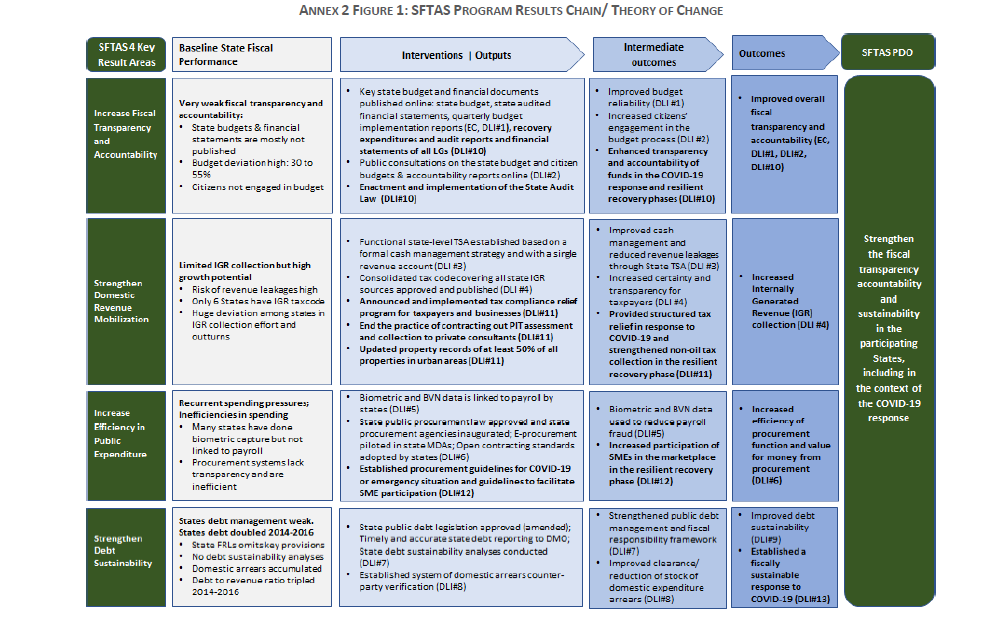 SFTAS RESULT CHAIN
REFORM OUTCOMES
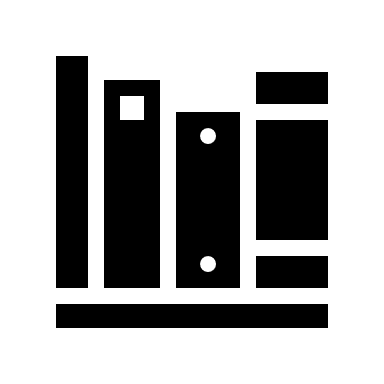 Representative Budget (DLI 2): Increased citizens engagement during budget formulation and reflection of citizens input in final appropriation.
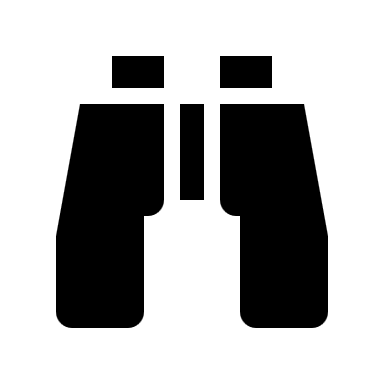 Increased Transparency (EC, DLI 1 – 2): Citizens can now access and assess government budgets as well as final statements (including quarterly budget performance reports and annual audited financial statements inline with global reporting standards such as NCoA and IPSAS). This is expected to increase government accountability to the people. Government also makes citizens versions of the budget and financial statement available online (citizens budget and accountability report)
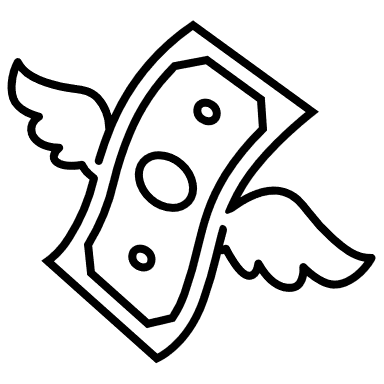 Follow the Money (DLI 6.2): The increased deployment and adoption of an e-procurement system by States ensures increased transparency, accountability and deliver better value for money in government expenditure.
The Adoption of NCOA in 2021 - 2024 enables Data Aggregation and Comparison: The aggregation of data that has come by way of SFTAS DLRs has availed everyone the much-needed data for national development expenditure planning. If sustained, deliberate and targeted expenditures can be planned for consensus interventions  as was done for COVID-19 response.
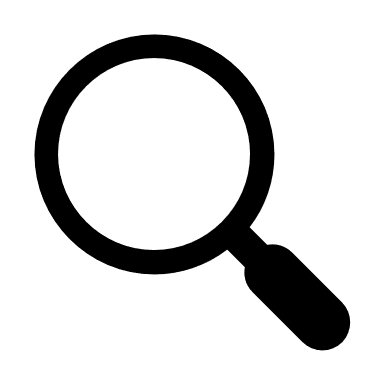 Responsive and Transparent Tax Administration System: The passage of Consolidated Revenue Codes across States establishes a foundation for the harmonization of taxes, levies and fees paid to government. It also avails citizens a central reference legal framework for tax laws and connected rate schedules. This has built transparency and will ease periodic reviews to align with current realities of the economy. Other reforms like prohibiting contracted-out collection of PIT reduces the opportunities for double and illegal taxation by persons who are not the tax authority. Overall, these reduce the cost of compliance; encouraging improved tax compliance and consequently, raise government revenue.
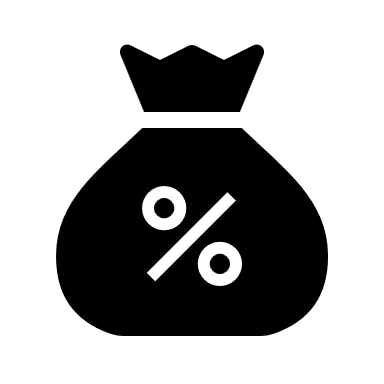 REFORM OUTCOMES
Transparency on Debt Stock (including domestic expenditure arrears) (DLI 7 - 9): Greater transparency around what the true debt position of State governments are. This has impacts on liquidity and solvency positions of government accounts. However, what is more important is the increased response of State governments to develop and execute an Arrears Clearance Framework (ACF). Keeping the debt stock within limits has an impact on a State’s Credit and consequently, access to credit e.g., capital market, etc.
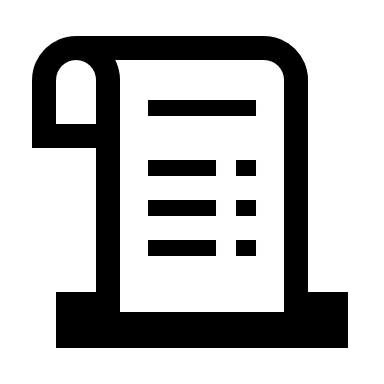 Independence of the Offices of the Auditor General for State and Local Government (DLI 10.3) : This avails the offices the required autonomy has advised in the provision of Sections 125 – 127 of the 1999 Constitution of the Federal Republic of Nigeria and the ISSAI - The 10 Mexico Declaration on the Independence of Supreme Audit Institutions. Over 29 Offices of State and Local Government Auditors-General have been supported to conduct an institutional diagnostic assessment which provides each audit office with a road map  for reforms.
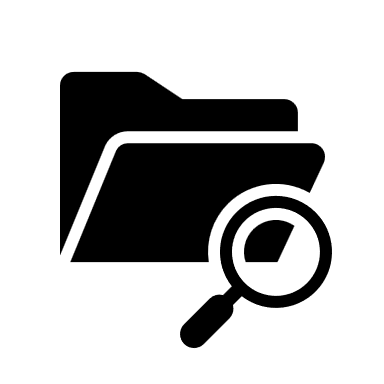 Improving Land Administration (DLI 11.3): Increased deployment of Geographic Information System (GIS) to strengthen land administration and property enumeration. This will positively impact social development planning and create opportunities for effective property tax administration, which will improve government revenues for development expenditure.
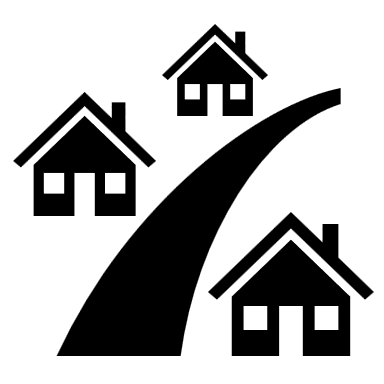 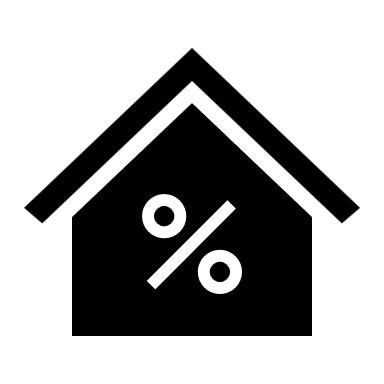 STATE-LEVEL PERFORMANCES UNDER SFTAS
OVERALL PERFORMANCE: OVER ENTIRE PERIOD AND ALL DLRS
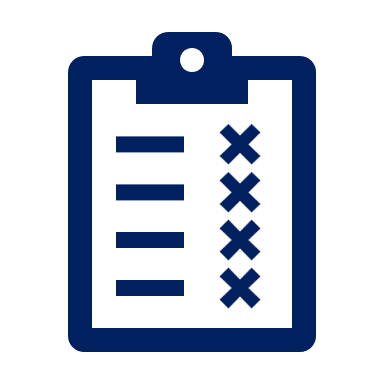 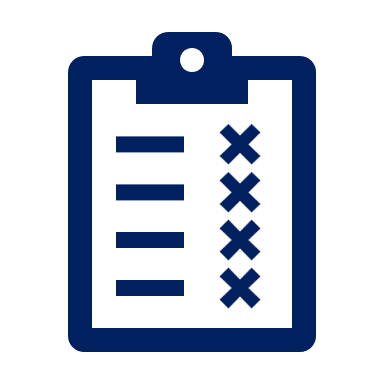 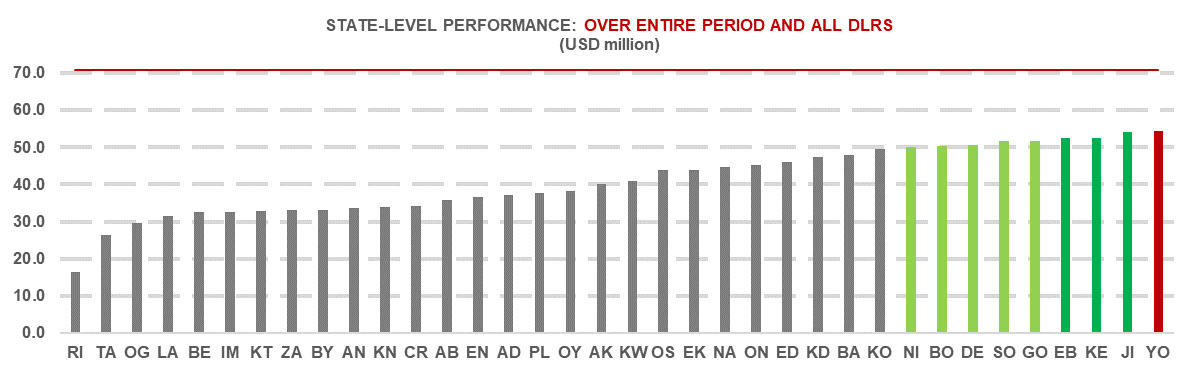 6
TRANSPARENCY CHECKLIST
The following documents should be published and remain accessible online
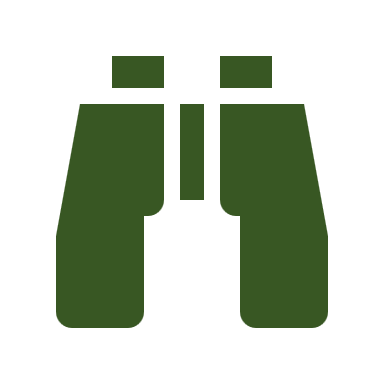 7
NGF’S EFFORT AT SUSTAINABILITY
Active engagement with Civil Society Organizations such as BudgIT and Paradigm Leadership Support Initiative (PLSI).
Collaboration with sister and partner organizations/programs at State-level such as FCDO PERL, USAID State-2-State, World Bank SABER to integrate some of the reforms as eligibility criteria for future support/programs as well as adoption of reform tools for consistency in reform domestication.
Developed and launched the NGF eLearning Management system - https://elms.ngf.org.ng/  - https://ngf.org.ng/index.php/73-featured-news/2804-ngf-launches-e-learning-management-system-to-support-capacity-building-in-states 
Developed and launched the NGF Public Finance Database - https://www.publicfinance.ngf.org.ng/ 
Continuous sensitization and engagement with the State executives – Governors and relevant commissioners, emphasizing the win-win of reforms advocated for.
Deepening reform adoption through post-program support e.g., adoption of the program segment of the NCoA.
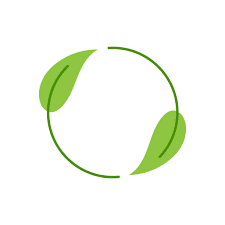 8
STATE ACTION ON BUSINESS ENABLING REFORMS (SABER)
Key Program Information:
Development Objective: to improve (1) the efficiency of land administration, (2) the regulatory framework for private investment in fiber optic infrastructure, (3) services provided by investment promotion agencies and public-private partnership units, and (4) the efficiency and transparency of government-to-business services in participating states
4
1
US$ 750 million Operation comprising:
$730 million Program-for-Results (PforR) component
$20 million TA Investment Project Financing (IPF) component
Key
Program
Information
Program Status:
NEC approval: August 18, 2022
IDA Board approval: 29 September 2022
FEC approval: December 14, 2022
FA signing: January 6, 2023
Effectiveness: June 14, 2023
Prior Results Verification: November 2023
Program sensitization: Ongoing since June 2023.
External Borrowing Plan Approval: Still with NASS
5
2
On-lending of the loan to the States on same terms (in contrast to SFTAS, which was a grant from the FGN)
3
6
Duration: 3 years (Jan 2023- Dec 2025)
Prior Results period: 
June 1, 2022 – January 5, 2023
30 states submitted evidence for the Prior Results (PRs) Verification, which could lead to $1M-$4M/state disbursement. A total of $13.5M/state can be achieved IF all Year 1 DLIs and ECs are met by December 31, 2023
For more information: https://projects.worldbank.org/en/projects-operations/project-detail/P177442?lang=en
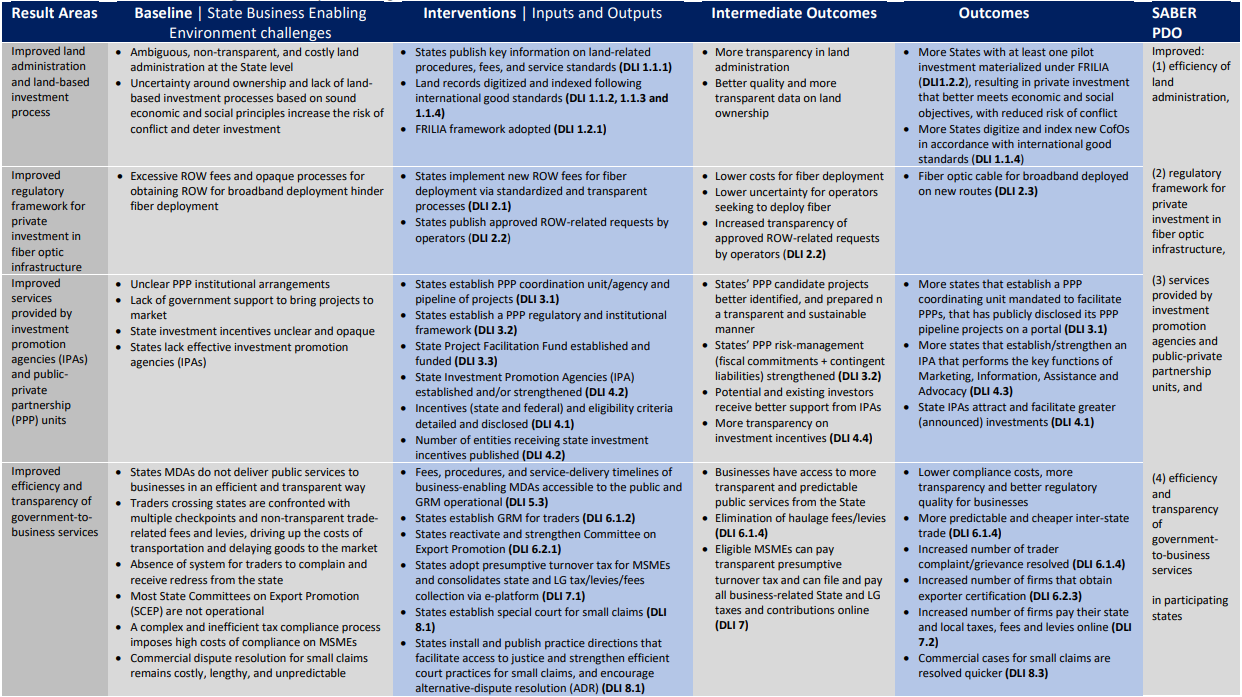 SABER THEORY OF CHANGE
PROGRAM DISBURSEMENT LINKED INDICATORS (DLIS) & ANCHOR STATES MDAS
Results Area 1: Improved Land Administration and Land-based Investment Process
DLI 1: Improved efficiency in property registration and sustainability of the land-based investment

Results Area 2: Improved regulatory framework for private investment in fiber optic infrastructure
DLI 2: Improved regulatory framework for private investment in fiber optic infrastructure.

Results Area 3: Improved services provided by investment promotion agencies (IPA)s and public-private partnership (PPP) units. 
DLI 3: Development of an effective PPP framework
DLI 4: Improved investment promotion environment

Results Area 4: Improved efficiency and transparency of government-to-business services.
DLI 5: Increased transparency of official fees and procedures
DLI 6: Increased transparency of fees and levies for inter-state trade and increased exporter certification.
DLI 7: Simplified state and local business tax regimes
DLI 8: Quick determination of commercial disputes
*Key State MDAs will have to collaborate with other state MDAs to achieve the results
ROLE OF THE NGF ON SABER
The Nigeria Governors’ Forum (NGF) is a Technical Assistance Partner on SABER, engaged to provide support to States on domesticating reforms relating to EC (NCoA & IPSAS), DLI 1, DLI 2, DLI 3 and DLI 7
QUESTIONS & ANSWERS